UT Systems Kenneth I. Shine MD Academy of Health Science Education2024 Innovations In Health Science Education Meeting
Award & New Member Induction Ceremony
Celebrating our 20th Year!Recognitions and Acknowledgments
Thanks to all of the contributors to the meeting 

Recognizing Grantees
Innovations Finalists

Poster Awards 

Induction of New Members
Behind the Scenes
Unsung Heros: 
UTMB Office of Education Development 
	D’Anne Dewitt    Kimberly Turner 
	Elizabeth Freeman  Chelsea Tippit 
Texas Medical Association
	Nicole Abbott
Dr Len Cleary 
Dr Bridgett Piernik – Yoder
Dr Alison Ownby 
Dr Karen Szauter 
Ms Luann Berger
Thank You Dr Len Cleary!
Program was Successful Because of You
Presentations included:
Workshops			11
Discussion sessions	  5	
Short presentations 	14	
Collaborations 		  2
Oral Abstracts		24 
Posters 			69
Grants & Innovation Awards
Dr. Jose Cavazos, MD PhD
Recognition of the Committee
Joseph Albanesi	Joya Chandra		Nora Gimpel		Virginia Niebuhr
Kay Oyajobi		Craig Rubin		Christine Baker	Lisa Elferink
Deanna Grimes	Annette Occhialini	Bela Patel		Susan Ruppert
Alexander Bishop	Robert Esterl		Carin Hagberg		Mary O’Keefe	
Evan Pivalizza		Era Buck		Moshtagh Farokhi	Ruth Levine	
Gayle Olson		Omid Rahimi		Jose E. Cavazos (Chair)
2024 Grant Awardees
Developing the Master Adaptive Learner: Coaching with Standardized Clinical Feedback               
	Andrea Cooley, DO, FACOS   Co-Investigator: Derek Holbrook, EdD.   UT Tyler SOM
Operationalizing App-Based Formative Feedback in Obstetrics and Gynecology Training to Establish Procedural Competency Benchmarks  
	R. Nicholas Burns, MD, FACOG   Co-Investigator(s):Stephanie Chang, MD, Emily Lin, MD     UT Southwestern SOM
Expansion of Cardiothoracic Surgery Debate-Style Journal Club to a Global Community of Learners and Educators
	Mara B. Antonoff, MD, FACS    Co-Investigator: Robert Hetz, MD     UT MD Anderson Cancer Center
Increasing Health Equity Competencies through Implementation of a 10-Week Student-informed Summer Intensive Fellowship
	Jemima John, PhD, MPH        Shreela Sharma	UT Health Houston SPH
The Hunter's House: A Virtual Reality Memory Palace for Surgical Education
	Joshua A. Roshal, MD    University of Texas–Medical Branch
Dr. Judith Drew Innovation in Health Science Education Award
Dr. Judith Drew Innovations Award Finalist
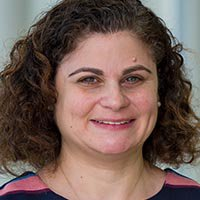 Toxidrome-apalooza 

Adriane De la Cruz, MD, PhD
Assistant Professor of Psychiatry

UT Southwestern
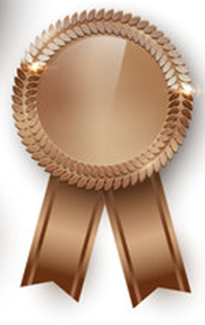 3rd
Dr. Judith Drew Innovations Award Finalist
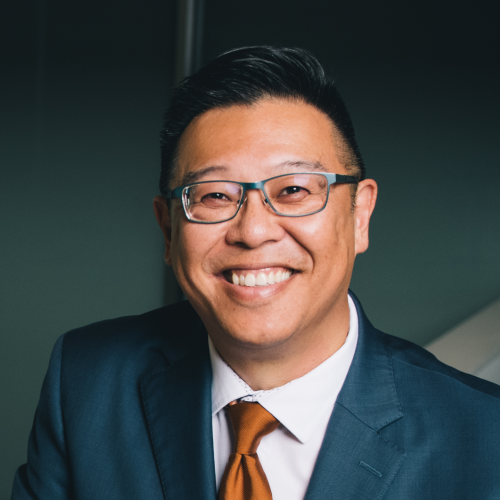 Interprofessional Integration Curriculum

John C. Luk, MD
Assistant Dean for Interprofessional Integration

UT-Austin Dell Med
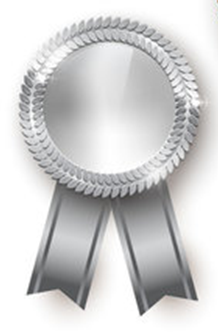 2nd
Dr. Judith Drew Innovations Award Finalist
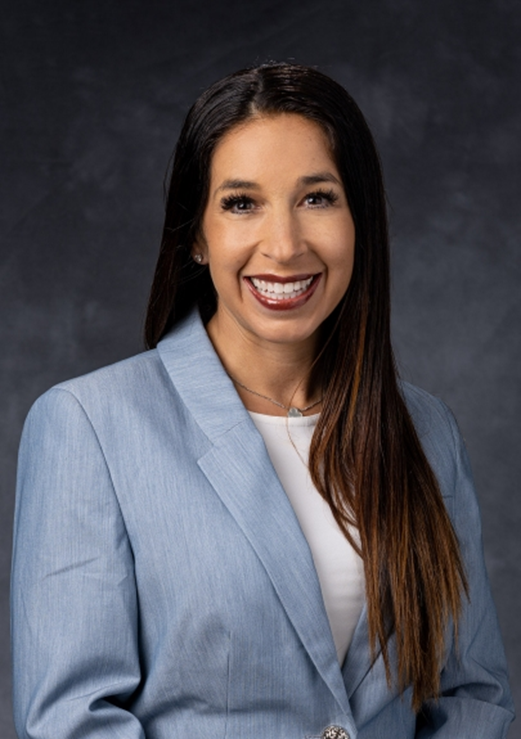 Cardiothoracic Surgery Debate-Style Journal Club: Application of Evidence to Real-World Patients

Mara B. Antonoff, MD, FACS
Associate Professor of Thoracic & Cardiovascular Surgery

Co-Investigator: Robert Hetz, MD 
Assistant Professor of Thoracic & Cardiovascular Surgery

UT MD Anderson Cancer Center
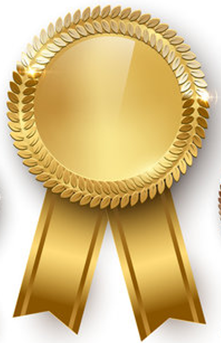 1st
Poster Awards
Poster Judges
LuAnn Wilkerson 

Michael Ainsworth

Jeffrey Levin

Peggy Hsieh

Gary Rosenfeld

Dorothy Sendelbach

Patti Olusola
Donna Morris 
Annette Occhialini 
Evan G Pivalizza
Janine Prange-Kiel 
Linda Rounds 
Andrew E Springer
Holly West
Lisa Elferink 
Saadia Faiz
Rekha Kar  
John Luk 
Melanie McEwen
Darlene F Metter
Poster Awards
36 poster presenters submitted their presentations for consideration 

Pre-scoring based on poster 
Final score at the meeting for Q& A
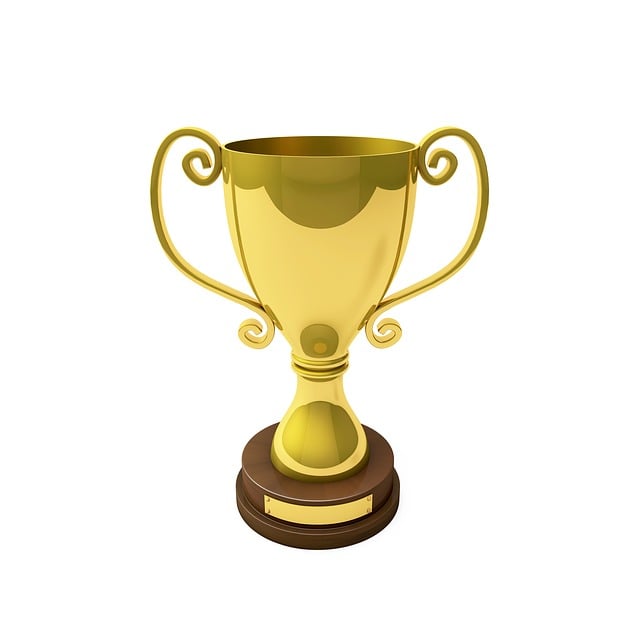 Students / Trainee Awards
UTMB Food Pantry “The Picnic Basket” Student Usage Outcomes
Beth Hawkins		
Rebekah Brown
Shayna Edwards
Emma Tumilty, PhD
University of Texas Medical Branch at Galveston
Honorable Mention
Enhancing Health Literacy in CHFC3 Patients - A quality initiative: The Impact of Educational Binders on Heart Failure Management
Jessica Cox
Hannah Yu
Shayan Ravanassa
Elliot Hernandez
Martha Diaz, 
Elizabeth Davis, MD, 
Marysuna Wilkerson, MD

University of Texas Medical Branch;
Honorable Mention
Words Matter: Examination of language use in a case of pediatric obesity
Briana Pottinger
Jacee McCoy
Anna Matuk, 
Michelle Barrat, 
Emma Omoruyi, 
McGovern Medical School UTHealth Houston
Honorable Mention
Apples to Oranges: Comparing the Quality of Pre-Med Resources on TikTok and YouTube
James Chen 
Yasamin Rastgar, 
Amy Wang , 
Brandon Lopez 
University of Texas Medical Branch
Impostor Syndrome and its Associated Factors
James Yan, BS, UTHSCSA; 
Kanapa Kornsawad, MD: UTHSCSA; 
Aesha Aboueisha, MD: UTHSCSA; 
Maria Woodward, MD, MS: 
Ami Shah, MD: Rush University; 
Adrienne Mann, MD: University of Colorado
 Tyra Fainstad, MD: University of Colorado
The Power of Storytelling: A Novel Curriculum Strategy to Re-engage Physician Interns, Residents, and Fellows in the Art of Medicine
Johnna Wellesley,    University of Texas Medical Branch	
Ava McGuire, University of Texas at Austin
Aleena Asaria, University of Texas at Austin, 
Carolyn S. Phillips, University of Texas at Austin, 
Tyler Jorgensen, Dell Medical School at University of Texas at Austin
Poster Awards
The Art of Nursing Used to Enhance Therapeutic Communication
Elesha Roberts
The University of Texas at Austin
Honorable Mention
Impact of Psychiatric Pharmacist-led Psychopharmacology Didactics for Psychiatry Residents
Nina Vadiei 
The University of Texas at Austin 
Tawny Smith 
Dell Medical School
Honorable Mention
Building Physician Educators: The Pediatric Academic Medicine Summer Preceptorship Program
Alayna Garcia 
Mason Stevens 
Autumn Atkinson
McGovern Medical School at UTHealth Houston
Honorable Mention
Curricular Integration of Population Health through Interprofessional Community Engagement
Young Veronica
 The University of Texas at Austin;
Justin Pedigo, PharmD, BCPS, 
The University of Texas at Austin and University of Texas Health Sciences Center at San Antonio
Using an Adaptive Approach to Integrating Health System Science and Community Service into Medical Education Curricula
Hani Serag	
Sarah Siddiqui 
Premal Patel 
Kathleen Everling
Norman M. Farr 
Farah Kudrath 
Misha Syed
University of Texas Medical Branch
Simulators to Improve Confidence in Performing Joint Injections
Vijaya Murthy
Rohan Willis

University of Texas Medical Branch
Szauter K
Advancing Interprofessional Competencies in Senior Medical and Nursing Students: A Large-Scale Mock Paging Activity
Amy Gonzalez
Sidra Qureshi 
Rebeka Watson Cambell
 Shatoi King
University of Texas Medical Branch
Szauter K
People’s Choice Award !!
Application of Just Culture Principles and Best Practices for Effective Research Mentorship of Undergraduates 

			Daniel Ghaly, BS, 	The University of Texas at Austin, College 				of Natural Sciences 
			Maria Ghaly,  The University of Texas, Osier Laboratory
			Sanjana Poonuru, The University of Texas, College of Natural 				Sciences; 
			Zeal Pathak, The University of Texas, College of Natural 					Sciences; 
			Nico Osier, The University of Texas, School of Nursing
People’s Choice Award !!
Outcomes of a Multi-year Biomedical Research Program for High School Students: The Voelcker Biomedical Research Academy 
			Irene Chaps, Ph.D., UT Health San Antonio; 
			Kristen La Porte, UTHSA; 
			Adriana Avendano, UTHSA; 
			Olga Coronado, UTHSA;
			Francis Lam, UTHSA; 
			DePass Anthony, Consulting; 
			Linda McManus, UTHSA; 
			Andrea Giuffrida, UTHSA, Western University of Health Sciences
Induction of New Members
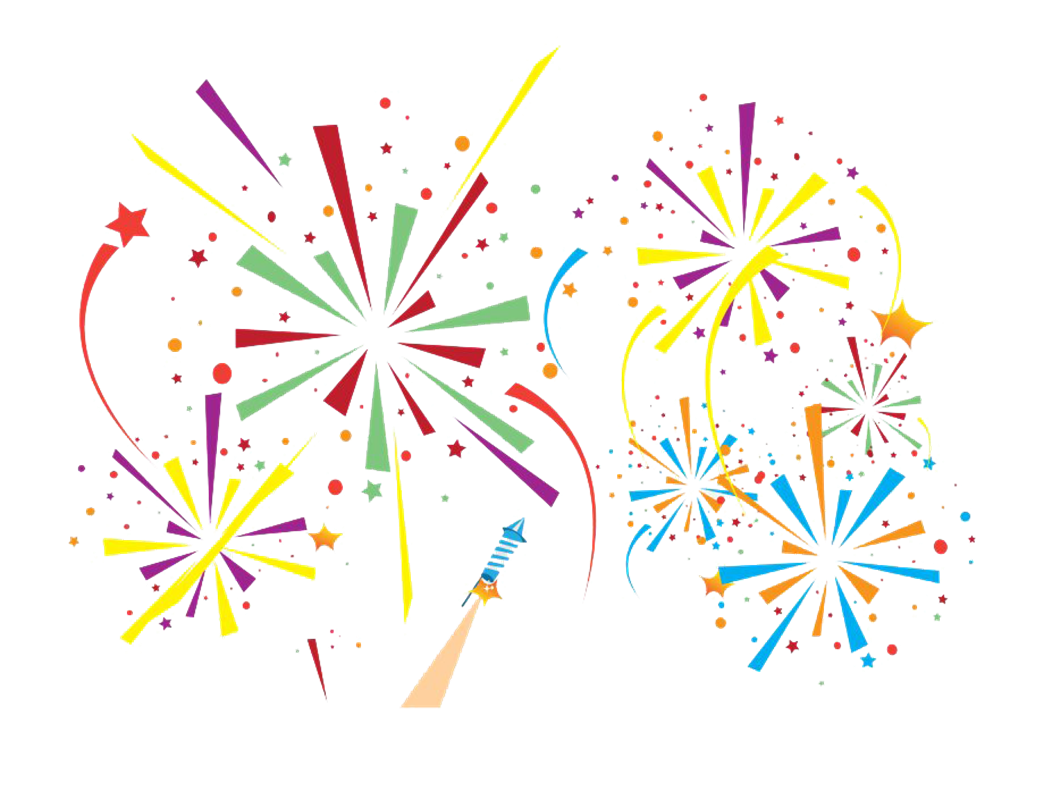 Membership Committee
With Gratitude to the following Membership Committee Volunteer Reviewers 
	Judith Aronson (UTMB)		Angela Mihalic (UTSouthwestern)
	Gregory Botz (MDACC)		Biff Palmer (UTSouthwestern)
	Maximilian Buja (UTHSCH)		Linda Rounds (UTMB)
	William Clarke (UTHSCSA)		Leonel Vela (UTRGV)
	Sandra Hanneman (UTHSCH)	John Vineeth (UTHSCH)
	Peter Hu (MDACC) 			Dihua Yu (MDACC)
	Gerald Ledlow (UT Tyler HSC)
Ammar M. Ahmed  MD
The University of Texas at Austin
Swathi Arur  Ph.D
The University of Texas MD Anderson Cancer Center
Saadia A. Faiz   MD
The University of Texas MD Anderson Cancer Center
Deepu Varughese George PhD, LMFT
The University of Texas Rio Grande Valley
Philip E. Greilich   MD, MSc
The University of Texas Southwestern Medical Center
Melinda Hermanns	PHD, RN, PMH-BC, CNE, PN/FCN, ANEF, ACUE
The University of Texas at Tyler Health Science Center
Awdhesh Kalia   PhD
The University of Texas MD Anderson Cancer Center
Rekha Kar   PhD
The University of Texas Health Science Center at San Antonio
Janine Prange-Kiel   Ph.D.
The University of Texas Southwestern Medical Center
Alan Rampy	DO, PhD, FCA
The University of Texas at Austin
E. Steve Roach  MD
The University of Texas at Austin
Andrew Everett Springer  DrPH
The University of Texas Health Science Center at Houston
Jennifer Swails 	 MD,FACP
The University of Texas Health Science Center at Houston
Misha F. Syed	MD, MEHP
The University of Texas Medical Branch at Galveston
Thank you for attending the 2024 Innovations Meeting
Safe travels ! 

Start thinking about what you can share next year